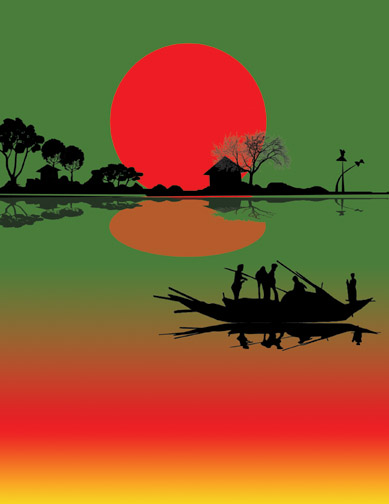 তোমাদের  কে
শু
ভে
চ্ছা
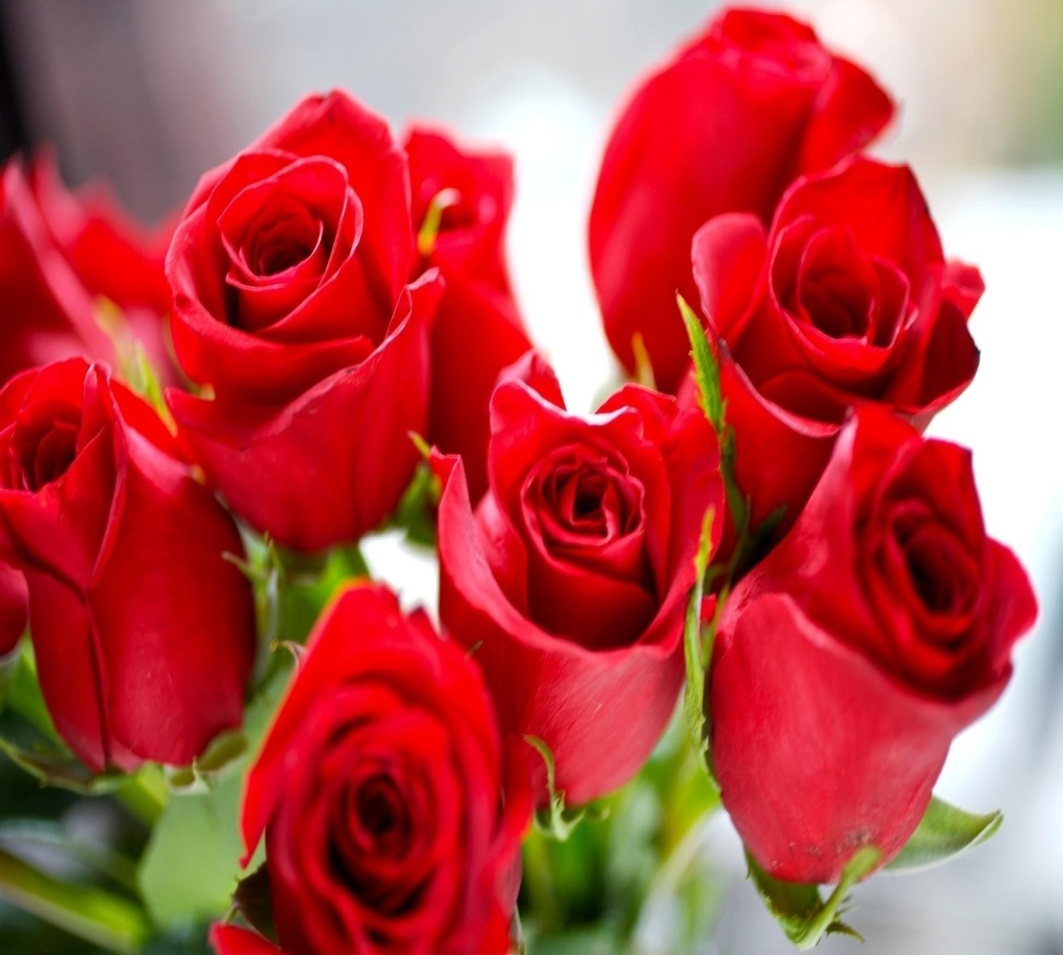 শিক্ষক পরিচিতি
‡gvt Lwjjyi ingvb
mnKvwi wkÿK
Av‡°jcyi g‡Wj mi: cÖv: we`¨vjq
Av‡°jcyi, RqcyinvU|
‡gvevBj: 10716009383|
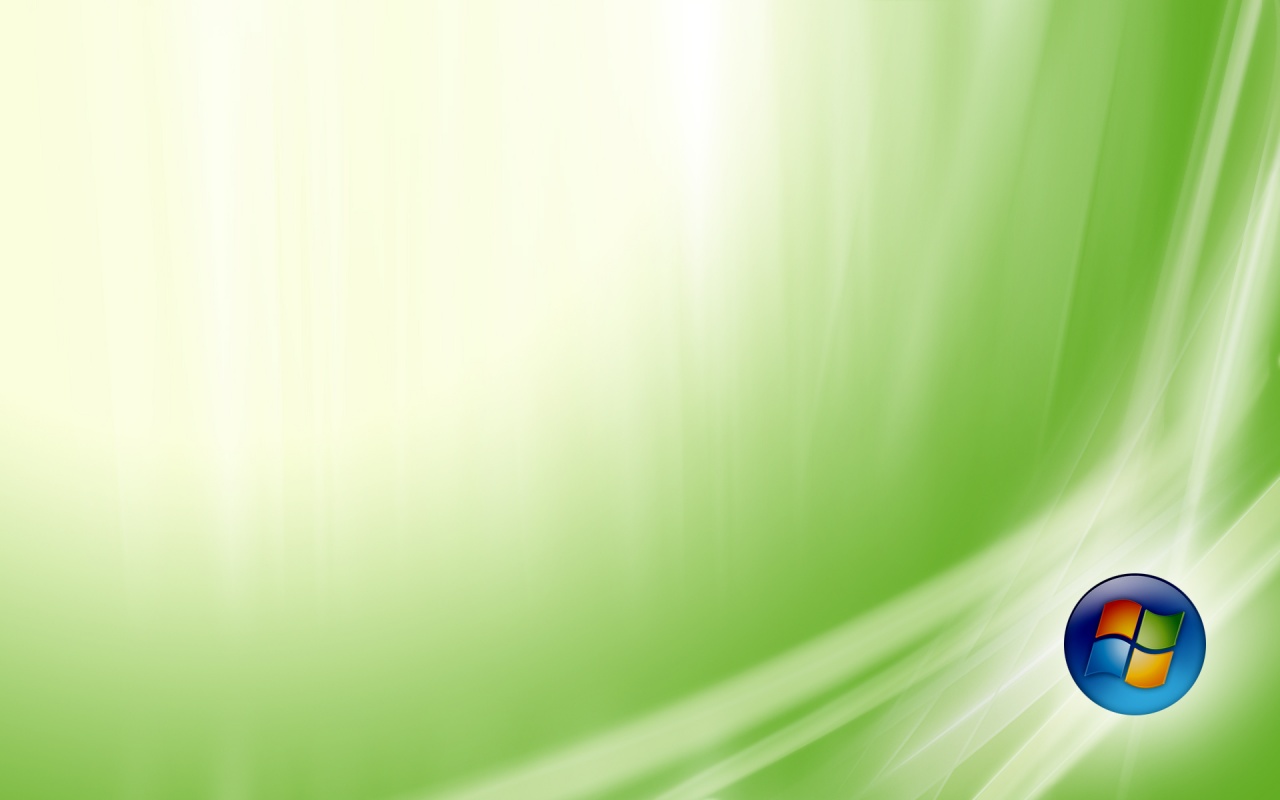 পাঠ পরিচিতি
শ্রেণীঃ পঞ্চম
বিষয়ঃ বাংলা
পাঠঃ বীরের রক্তে প্রতিষ্ঠিত বাংলাদেশ
পাঠ্যাংশঃ দুরন্ত এক ……. অবস্থান নিতে।
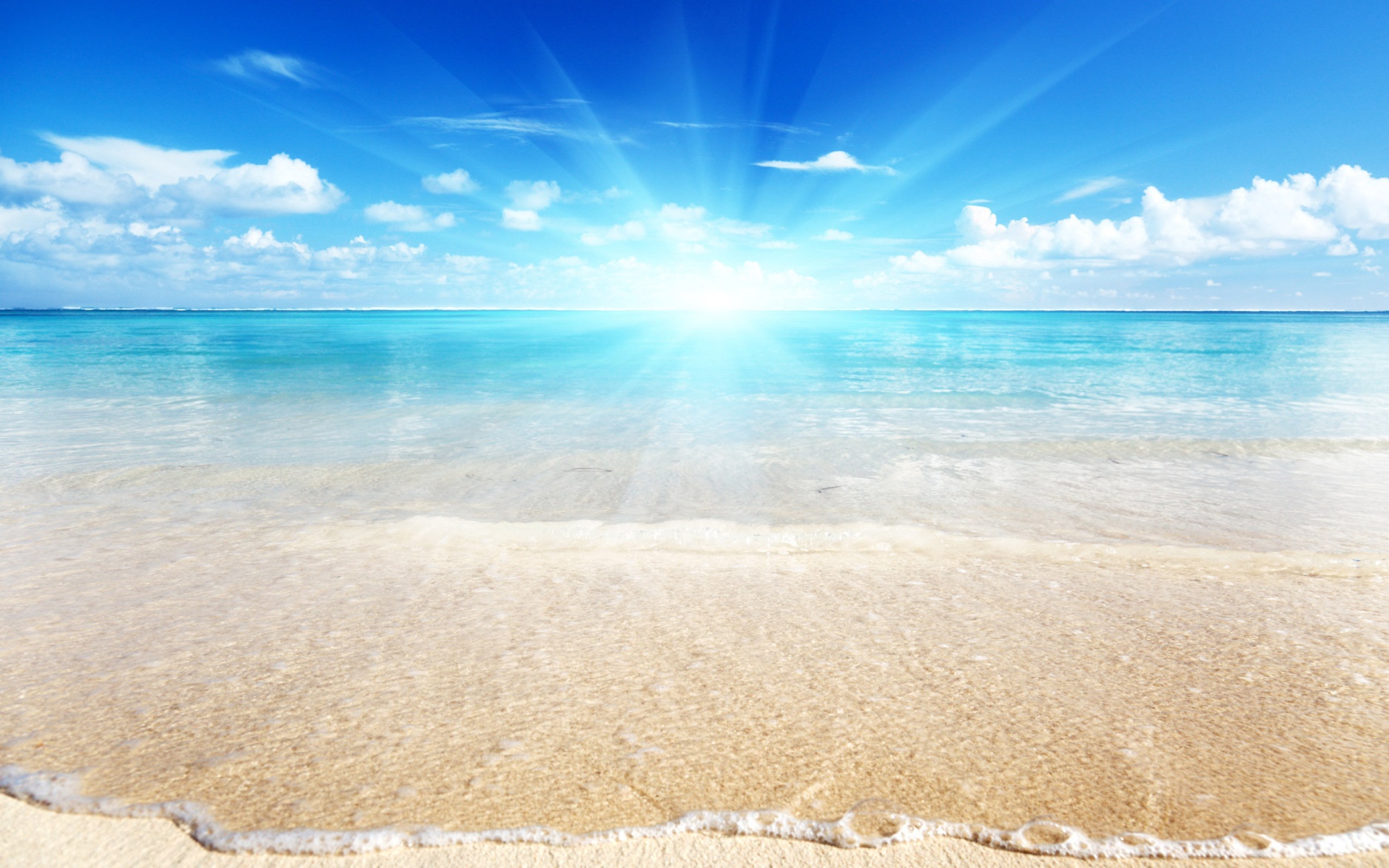 শিখন ফল
অনুচ্ছেদটি শুনে বুঝতে পারবে।
  প্রমিত উচ্চারনে সাবলীল ভাবে পড়তে পারবে।
  নূর মোহাম্মদের জীবনী সংক্ষেপে বলতে পারবে।
  যুদ্ধে নূর মোহাম্মদের ভূমিকা লিখতে পারবে।
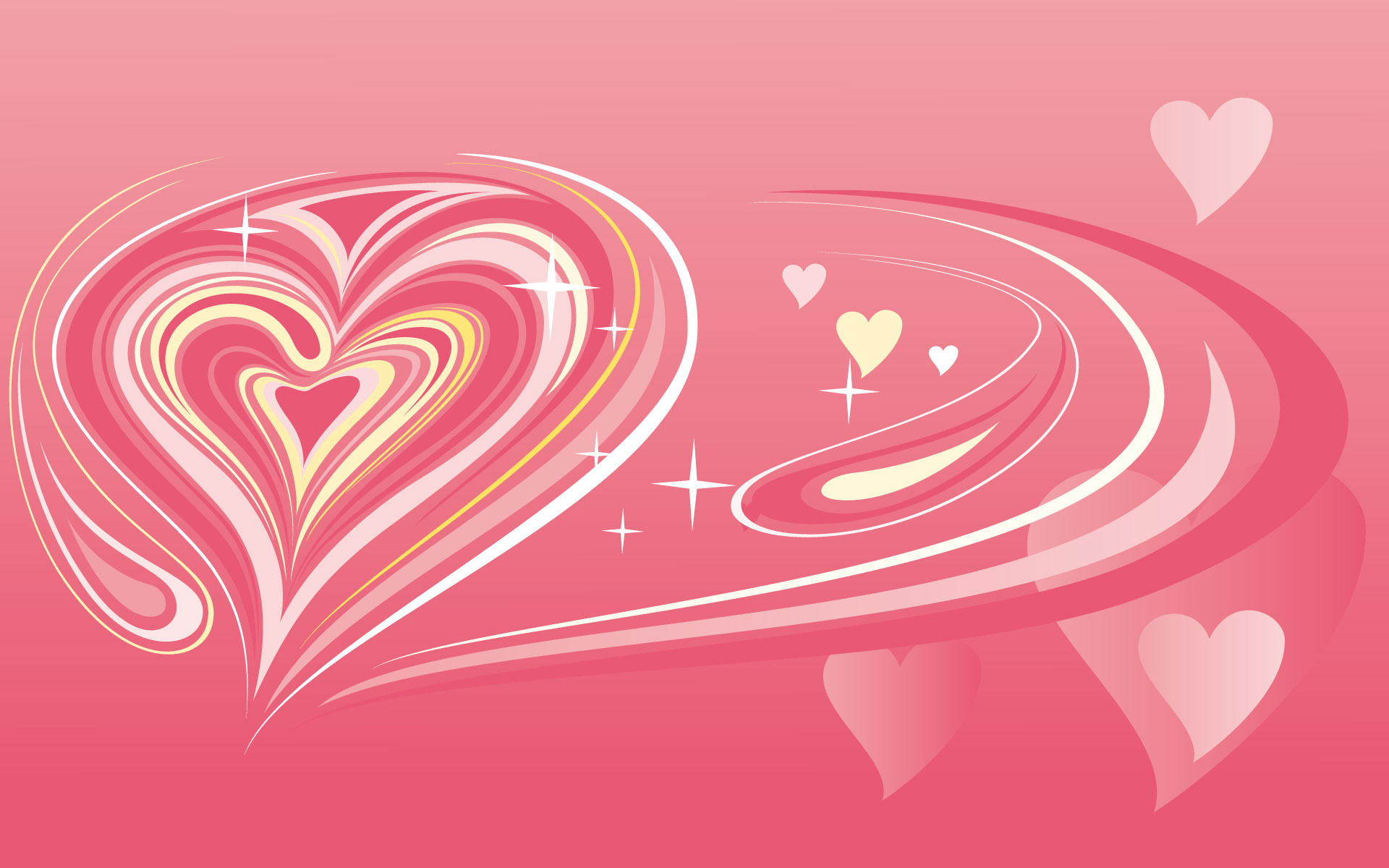 এসো আমরা একটি ভিডিও গান দেখি।
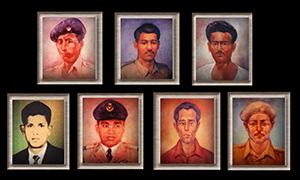 বীর শ্রেষ্ঠ
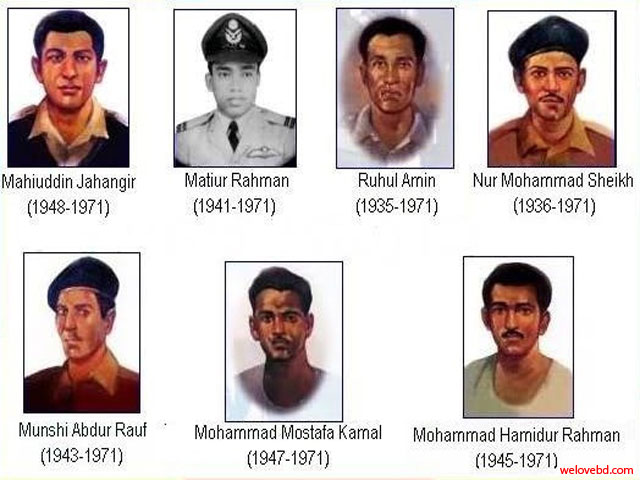 মহিউদ্দিন জাহাঙ্গীর   মতিউর রহমান	    রুহুল আমিন       নূর মোহাম্মদ শেখ
মুন্সি আব্দুর রউফ 	মোহাম্মদ মোস্তফা কামাল       মোহাম্মদ হামিদুর রহমান
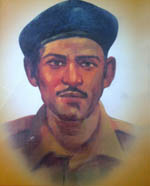 বীরশ্রেষ্ঠ নূর মোহাম্মদ শেখ
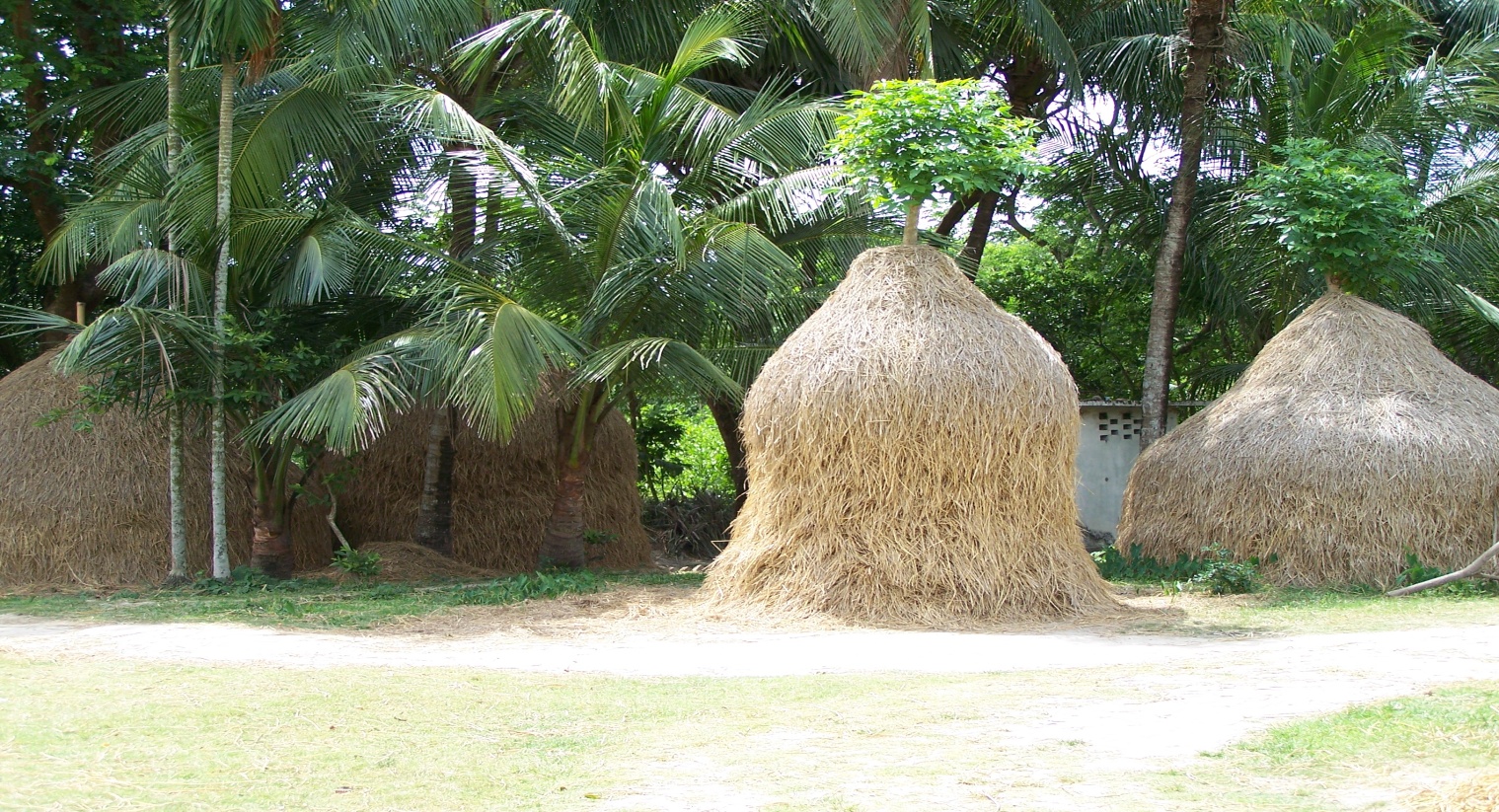 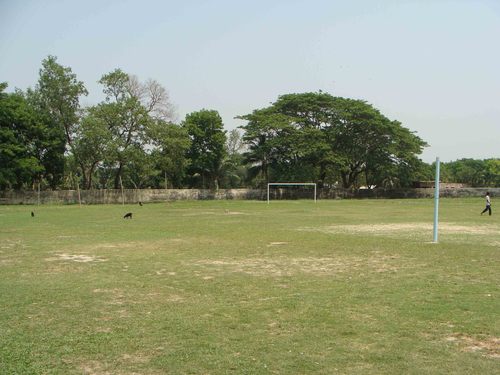 বীরশ্রেষ্ঠ নূর মোহাম্মদ শেখের গ্রাম
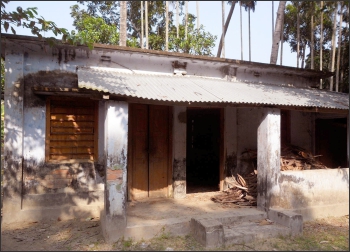 বীরশ্রেষ্ঠ নূর মোহাম্মদ শেখের বাড়ি
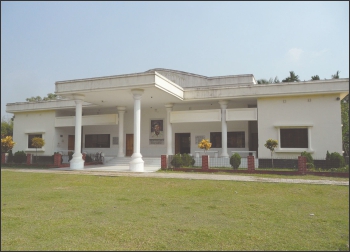 বীরশ্রেষ্ঠ নূর মোহাম্মদ শেখ জাদুঘর
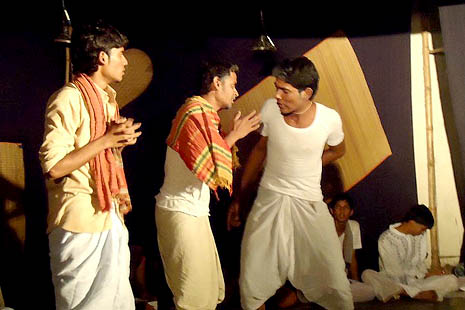 বীরশ্রেষ্ঠ নূর মোহাম্মদ শেখ নাটক করছে
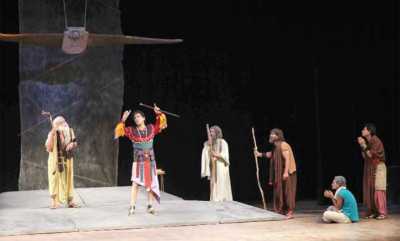 বীরশ্রেষ্ঠ নূর মোহাম্মদ শেখ থিয়েটার  করছে
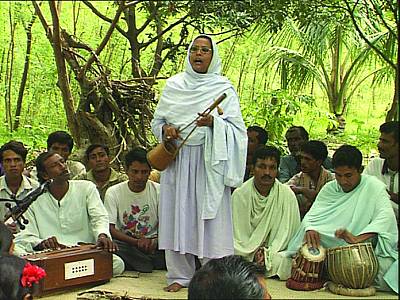 বীরশ্রেষ্ঠ নূর মোহাম্মদ শেখ গান শুনছে
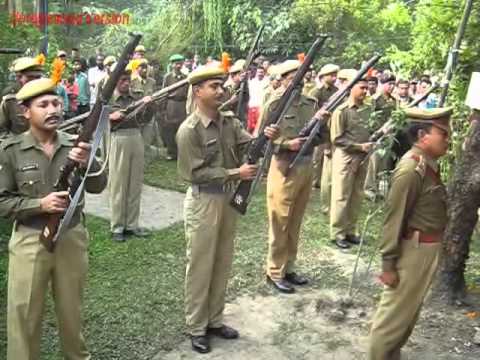 ইস্ট বেঙ্গল রেজিমেন্টে যোগদান
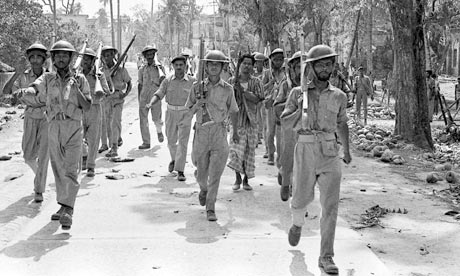 ইস্ট বেঙ্গল রেজিমেন্টে যোগদান
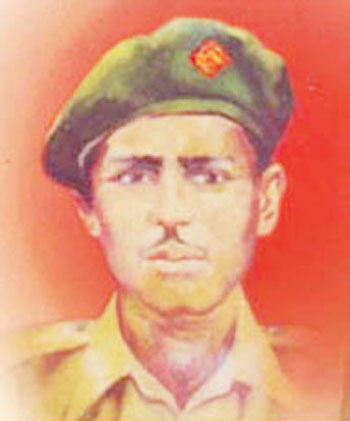 ল্যান্স নায়েক নূর মোহাম্মদ শেখ
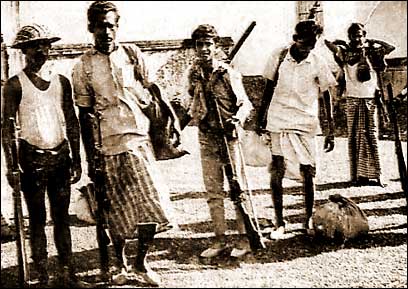 মুক্তিযুদ্ধে বীরশ্রেষ্ঠ নূর মোহাম্মদ শেখের যোগদান
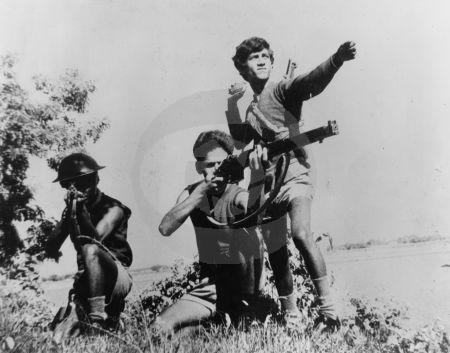 মুক্তিযুদ্ধে যোগদান
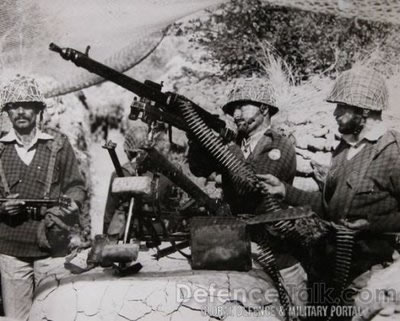 পাকিস্তানি সেনা
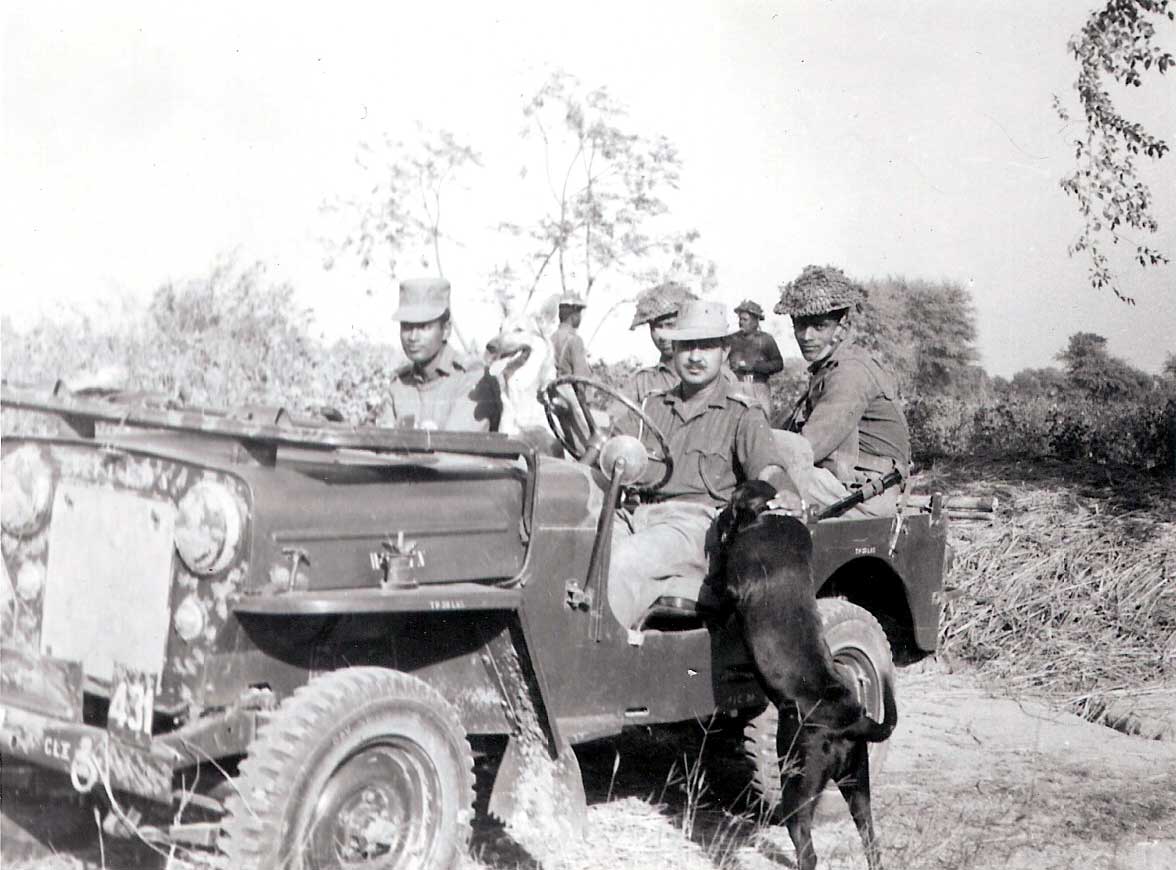 পাক বাহিনির টহল
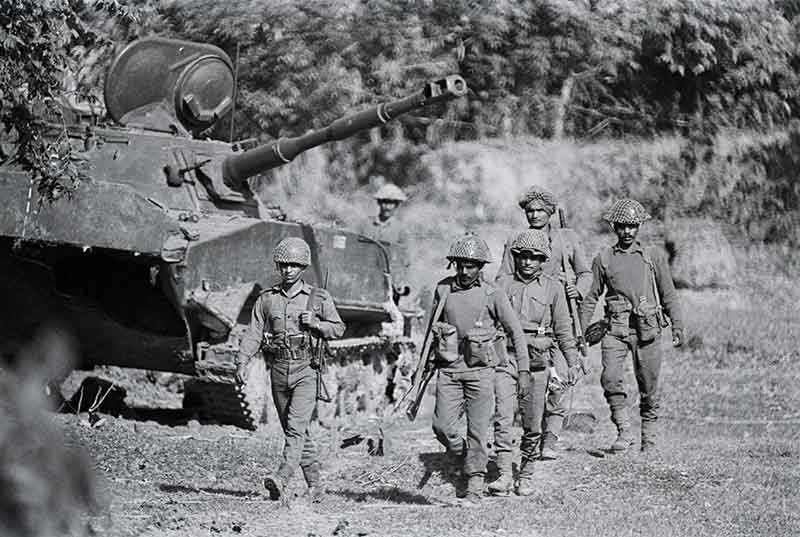 পাক বাহিনির টহল
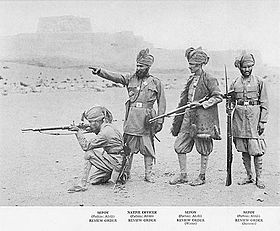 রাজাকার
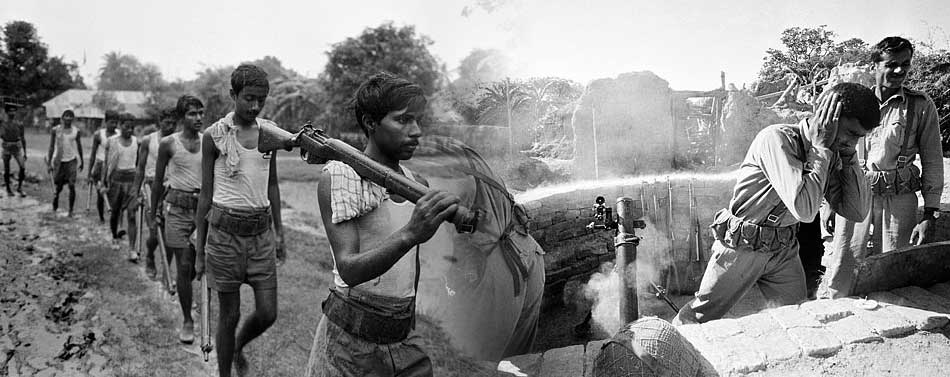 মুক্তিবাহিনীর  টহল
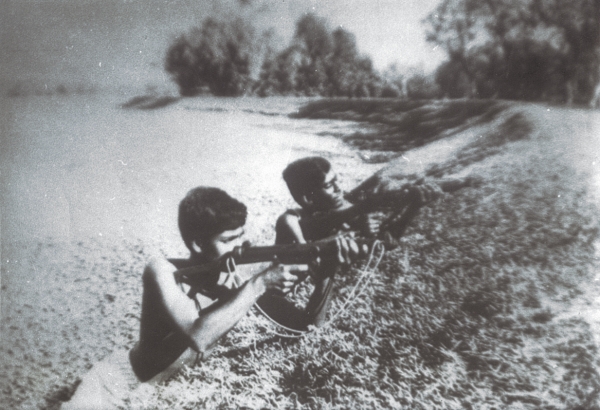 গুলি করছে বীরশ্রেষ্ঠ নূর মোহাম্মদ শেখ
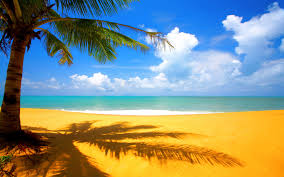 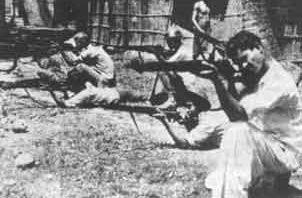 মুক্তিযুদ্ধারা যুদ্ধ করছে
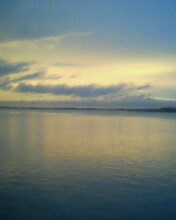 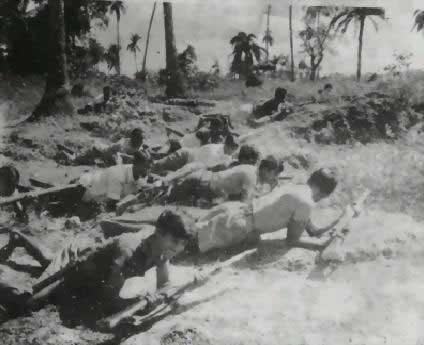 মুক্তিযুদ্ধারা যুদ্ধ করছে
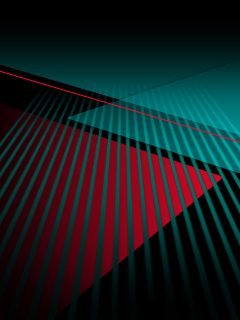 * বীরশ্রেষ্ঠ নূর মোহাম্মদ কোথায় যোগ দিলেন?
* কোন বিষয়ের প্রতি নূর মোহাম্মদের ঝোকঁ ছিল?
* কয়জন মুক্তিযোদ্ধা টহল দিচ্ছিল?
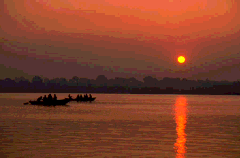 যুদ্ধে বীরশ্রেষ্ঠ নূর মোহাম্মদের 
ভূমিকা কী ছিল? লেখ।
ধন্যবাদ
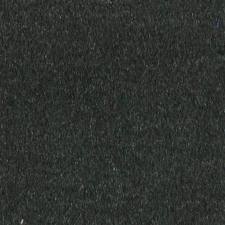 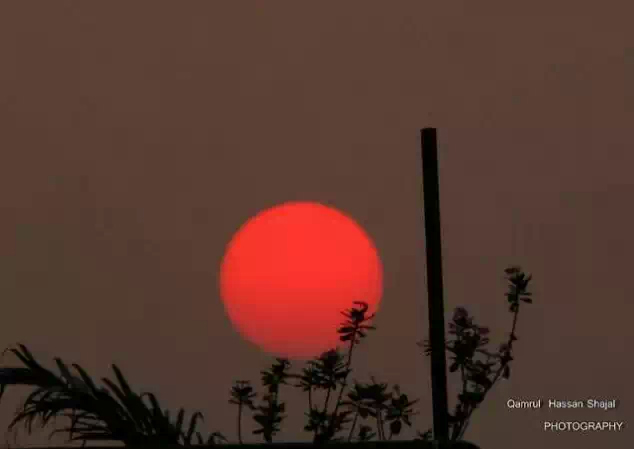 আজকের মত বিদায়